ChatGPT Across the Curriculum:How Can We Respond Constructively?
Dr. Patty Poulter, Dr. Jen Talbot, & Dr. Amy Hawkins
Scan this QR code

OR

Go to www.menti.com and use the code 
3938 1453
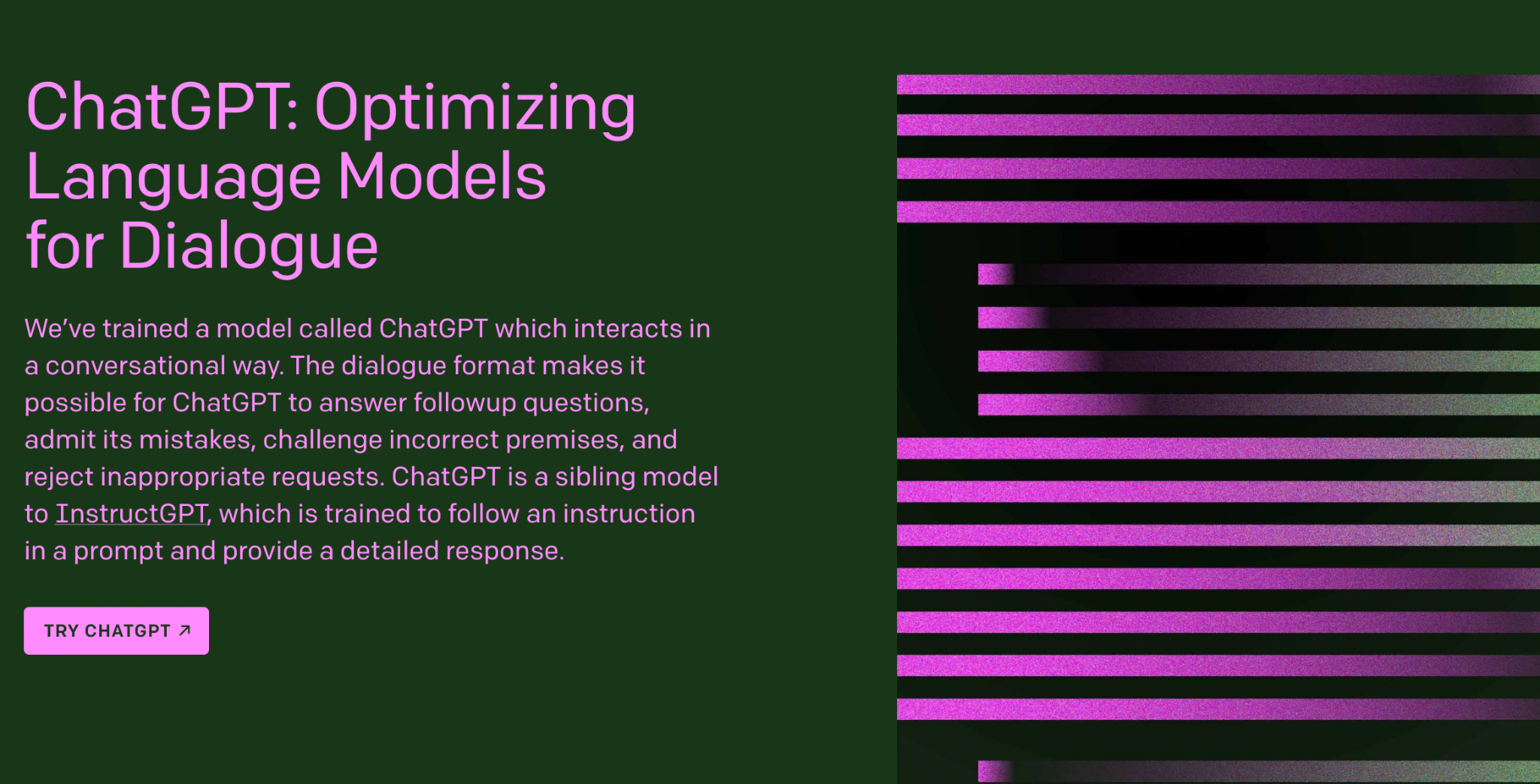 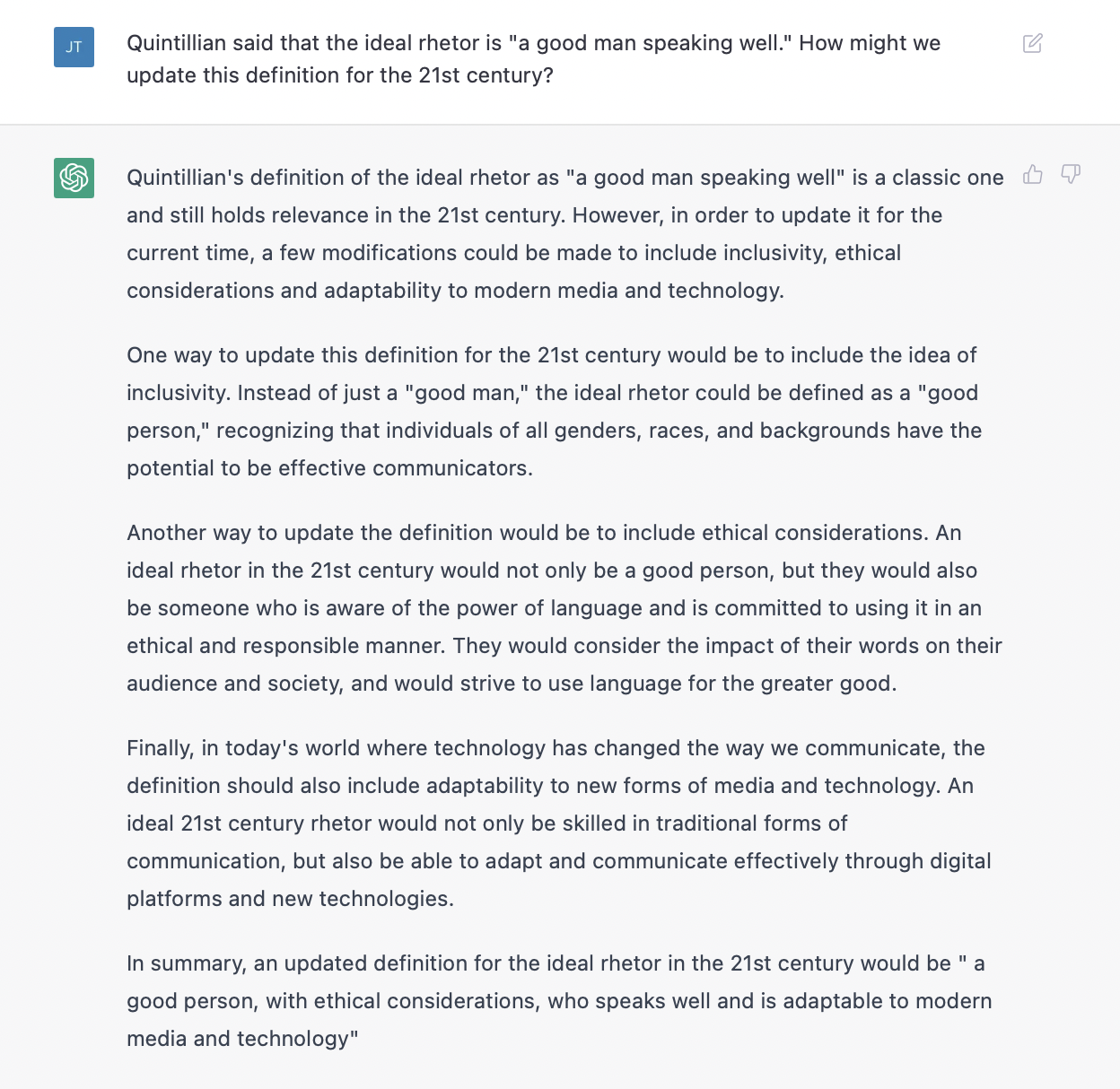 accurate information
believable but shallow analysis
no extraneous details
tight parallel construction
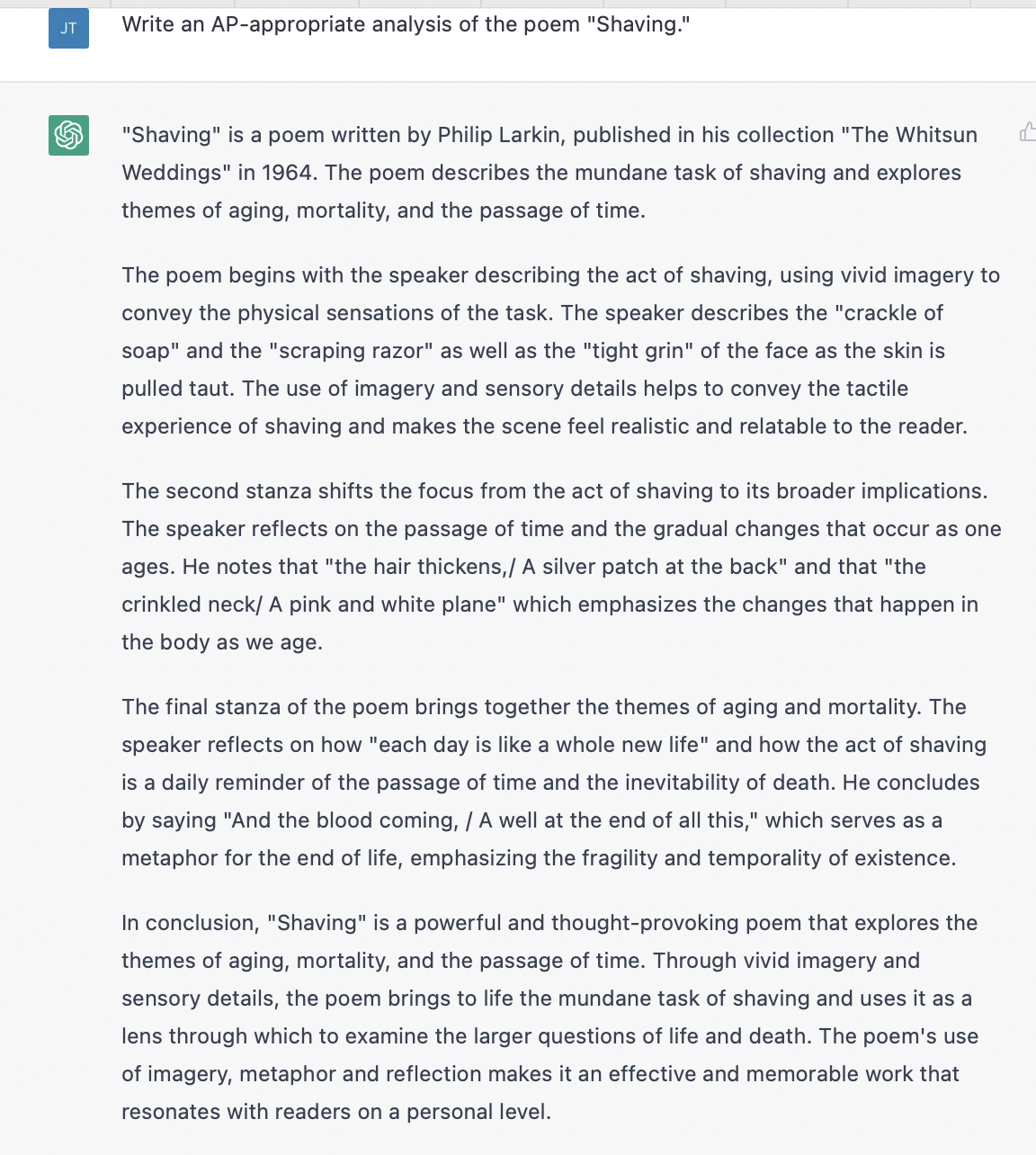 5-paragraph essay structure
incorrect author attribution
quotations do not match poem
Prompt: Write an AP-appropriate analysis of “Shaving” by Richard Blanco
Response: I apologize, but "Shaving" is a poem written by Philip Larkin, not Richard Blanco.

Prompt: When was it published?
Response: "Shaving" by Philip Larkin was first published in his collection "The Whitsun Weddings" in 1964

Prompt: The Whitsun Weddings doesn't include a poem called "Shaving." Richard Blanco published "Shaving" in 1998. Can you write an analysis?
Response: My apologies for the confusion earlier. "Shaving" is indeed a poem by Richard Blanco, published in his 1998 collection "City of a Hundred Fires."

In "Shaving," Blanco explores the theme of identity and how it is shaped by cultural and personal experiences. The poem uses vivid imagery and a reflective tone to convey the speaker's journey of self-discovery as he shaves his face.

The poem begins with the speaker describing the act of shaving, using sensory details to convey the tactile experience. He describes the "whir and hum" of the electric razor and the "gush of water" as he rinses his face. These details not only help to convey the experience of shaving but also serve to ground the poem in the everyday, making the reader more receptive to the deeper themes that emerge. 
…
detection & prohibition
policy
assignment design
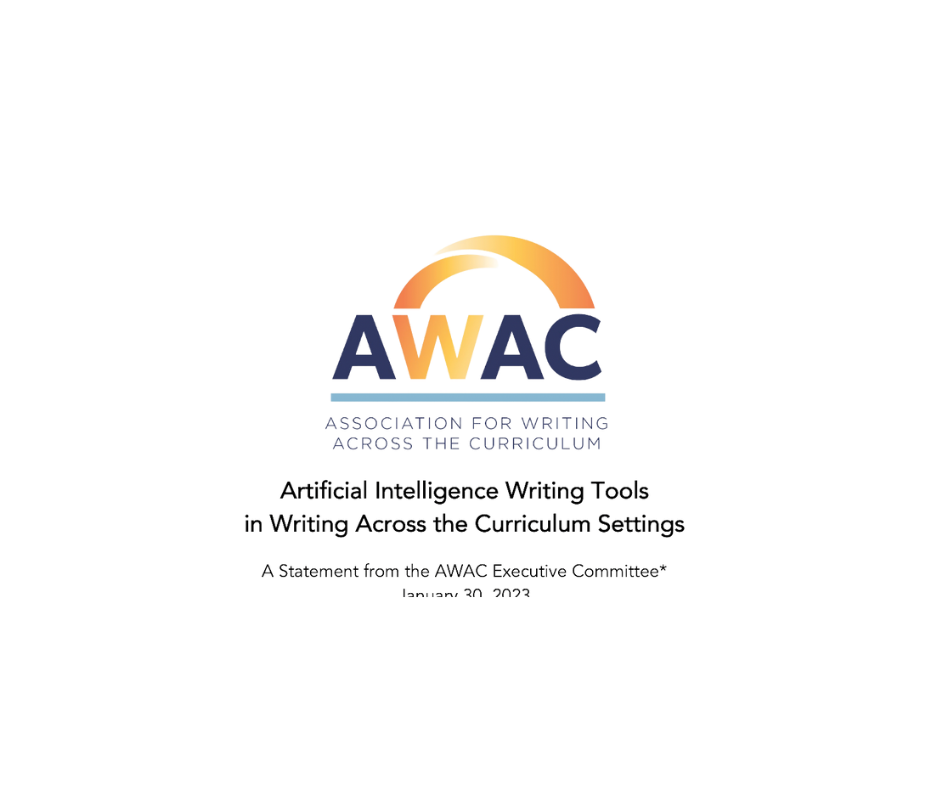 “Writing to learn is an intellectual activity that is crucial to the cognitive and social development of learners and writers. This vital activity cannot be replaced by AI language generators.”
writing as 
assessment
writing to learn
writing in the disciplines
formative, generative
low stakes
informal, unpolished
iterative and process- oriented
HOCs
mechanism for evaluating content knowledge and critical thinking
summative
may be high stakes
HOCs
conveys information
mechanism for evaluating disciplinary and genre knowledge
develops disciplinary identity
both HOCs and LOCs
Open AI Text Classifier
ChatGPTrueorFalse
GPTZeroX
DetectGPT
AI Content Detector
detection & prohibition
writing to learn, 
writing to assess
Require citation, drawing from academic integrity policies.
Require identification of all AI-generated text and an accompanying document that provides a rationale for its use
Disincentivize the use of chatbots through policies around late and missed work
policy
writing to learn, 
writing to assess,
writing in the disciplines
Use in-class writing assignments to gain familiarity with students’ writing
Assign multiple drafts and revision
Use analog scaffolding assignments such as handwritten freewrites, diagramming, notecards, etc
Require the use of very recent sources (after September 2021), primary research, or place-based assignments
assignment design: process
writing to learn, 
writing to assess
Critically reflect on the effectiveness and ethics of AI tools. Gernbacher example, Terrell example
Use to guide process and develop arguments, for example, narrowing topics and generating counterarguments
 Create first drafts to be revised for specific audiences and purposes
Shift focus to fact-checking and editing
assignment design: integration
writing to learn, 
writing in the disciplines
Thanks!
Questions? 
Email me at jtalbot@uca.edu